Figure 3. Early continuous noise exposure disturbs normal expression of GABAA receptor subunits and GAD65. ...
Cereb Cortex, Volume 20, Issue 4, April 2010, Pages 804–812, https://doi.org/10.1093/cercor/bhp143
The content of this slide may be subject to copyright: please see the slide notes for details.
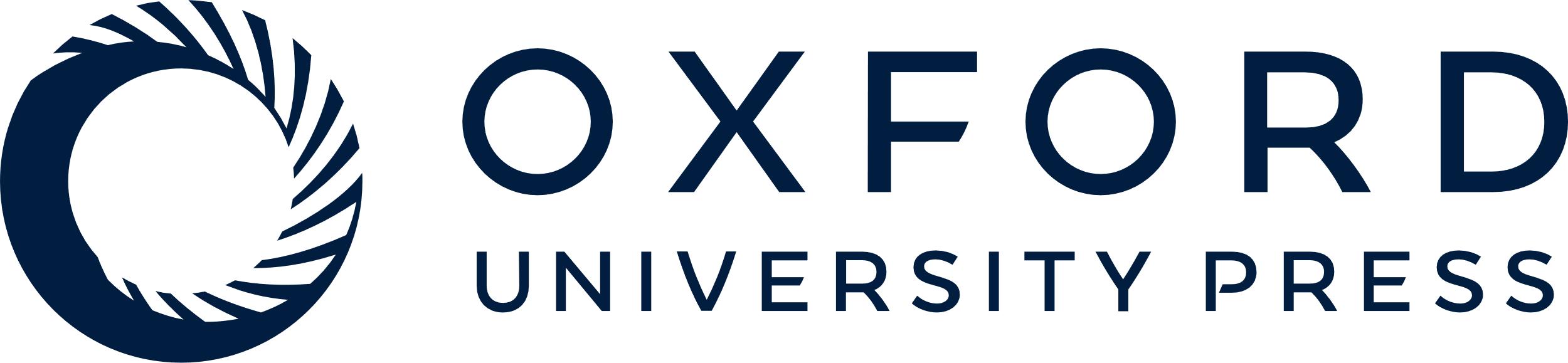 [Speaker Notes: Figure 3. Early continuous noise exposure disturbs normal expression of GABAA receptor subunits and GAD65. (A) Representative western blots showing developmental changes in expression for GABAAα1 and GABAAα3. (B) Changes in the expression levels of GABAA receptors α1 and α3 during postnatal development of the rat auditory cortex. Values were normalized against the mean of the age showing the highest level of expression. (C) Developmental changes in the GABAAα1/GABAAα3 ratio. (D) Representative western blots for GABAAα1 and GABAAα3 from normal and noise-reared rats. (E) Noise rearing significantly decreases the expression of GABAAα1 and increases the expression of GABAAα3 (P < 0.05). (F) Noise rearing decreases the GABAAα1/GABAAα3 ratio. All values were normalized against the mean of the control rats. (G) Representative western blots showing developmental changes in GAD65. (H) Changes in the expression levels of GAD65 during postnatal development of the rat auditory cortex. Values were normalized against the mean of P56. (I) Noise rearing significantly decreases the expression of GAD65 (P < 0.05). All values were normalized against the mean of the control rats. *P < 0.05. Error bars represent means ± standard error of the mean.


Unless provided in the caption above, the following copyright applies to the content of this slide: © The Author 2009. Published by Oxford University Press. All rights reserved. For permissions, please e-mail: journals.permissions@oxfordjournals.org]